Willkommen in Deutsch 1!
Victoria McMillin
Introductions
Who am I?
Who are you? 
Who has been to Germany?
Motivation for learning German?
Does everyone have a book?
Who will be bringing a device (I-Pad, I-Phone etc) to class?
German needs you!
http://german-themovie.goethe.de/de/index.html?video=5327fc92eeb94
Housekeeping
IML breaks
-Friday 18 April – Sunday 27 April
-Sunday 15 June – Sunday 27 July
-Sunday 21 September – Monday 6 October
-Finish Wednesday 12 November (optional exam)
IML library
German Film Festival
Freitag, den 28. März – Donnerstag, den 3. April
Palace Centro
www.goethe.de/ozfilmfest
Go as a class??
Geography
Map inside cover of textbook.
Where have you been?
What do you know?
What is Germany’s population?
Federal states.
Preview
Textbook pp. 4-5
Profiles
Textbook p. 6
What do the different components of Magdalena’s profile mean?
Create your own profile.
ß
ess-tset or scharfes s
Essentially equivalent to –ss.
Du vs. Sie
Du: Informal
Sie: formal
When in doubt, use Sie!
Conjugation differences…Wie heißt du?, but Wie heißen Sie?
Activity
http://www.bbc.co.uk/languages/german/comedy/polite.shtml
Textbook pages 7-9
Pronunciation differences between German and English
Umlauts
Textbook p.9
Question words: Woher and Wie
Verb – always in position 2 in a statement
Pronouns
ich – I
du – you (singular)
er/sie/es – he/she/it
wir – we 
ihr – you (plural)
sie/Sie – they/you (formal)
Regular verb conjugation
Even
STrong
Turtles 
ENjoy 
These 
ENdings
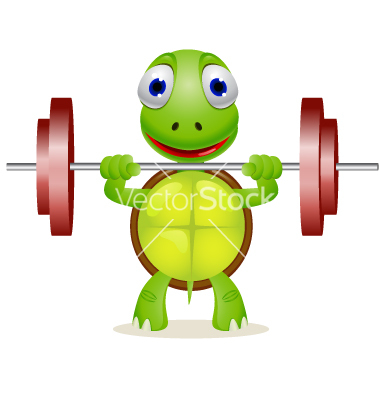 surfen
ich surfe
du surfst
er/sie surft
wir surfen  
ihr surft
Sie/sie surfen
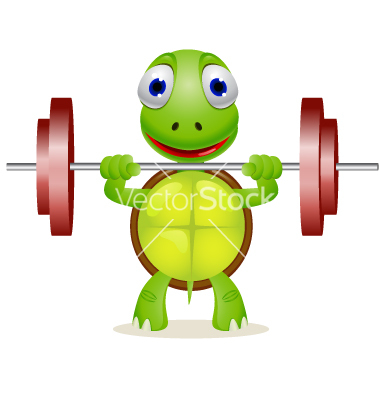 singen und kommen
ich
du
er/sie/es
wir
ihr
Sie/
sein – to be
ich bin
du bist
er/sie/es ist
wir sind
ihr seid
Sie/sie sind
Homework
Textbook pp 76-77
Worksheet
Speed Dating
Wie heißt du?
Ich heiße…
Woher kommst du?
Ich komme aus…
Final food for thought
http://www.youtube.com/watch?v=j_4Q_N6J4xQ